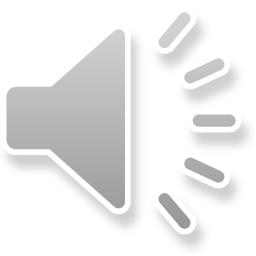 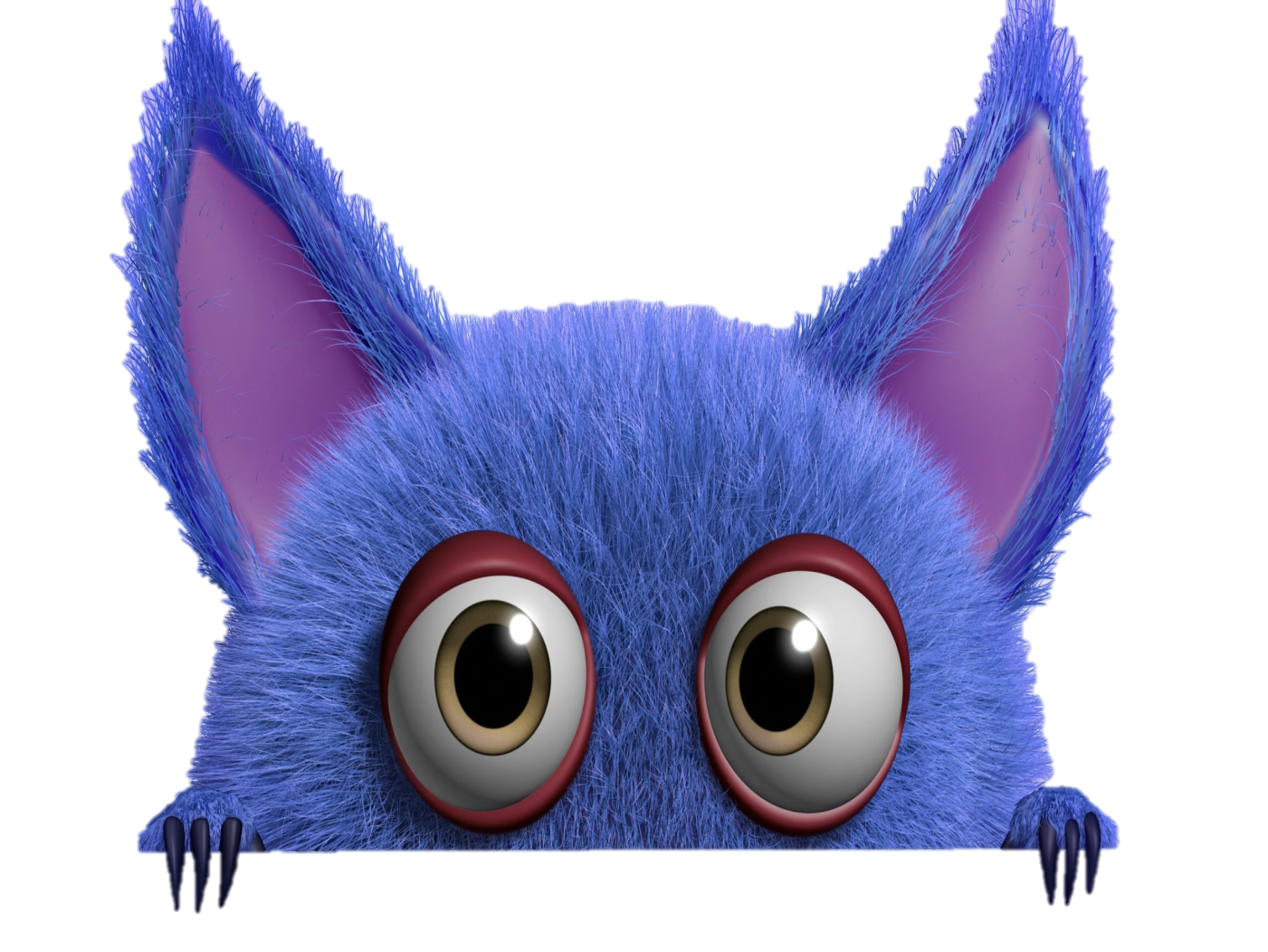 TRÒ CHƠI HỘP QUÀ MAY MẮN
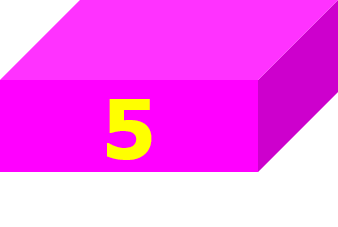 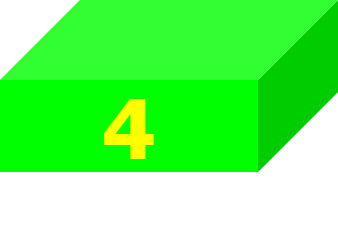 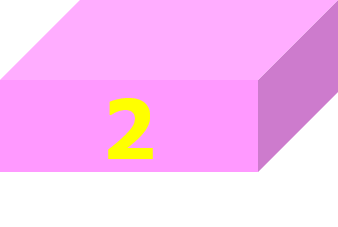 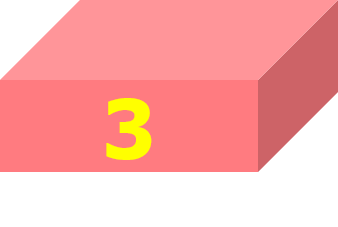 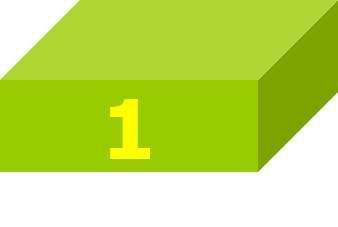 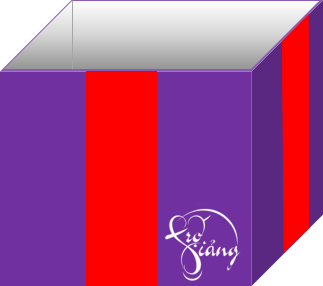 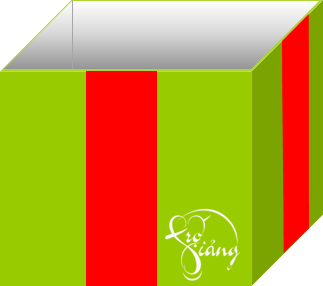 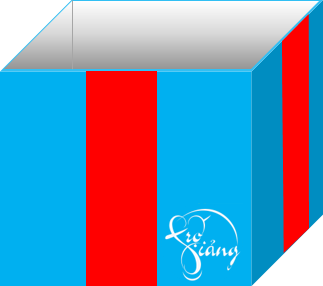 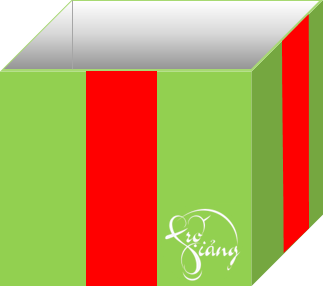 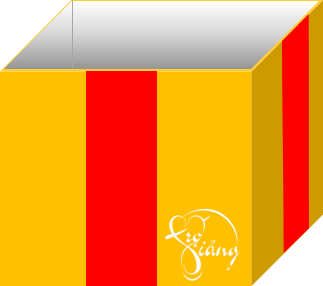 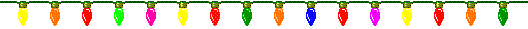 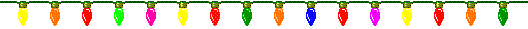 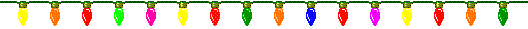 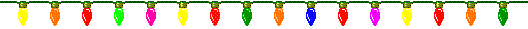 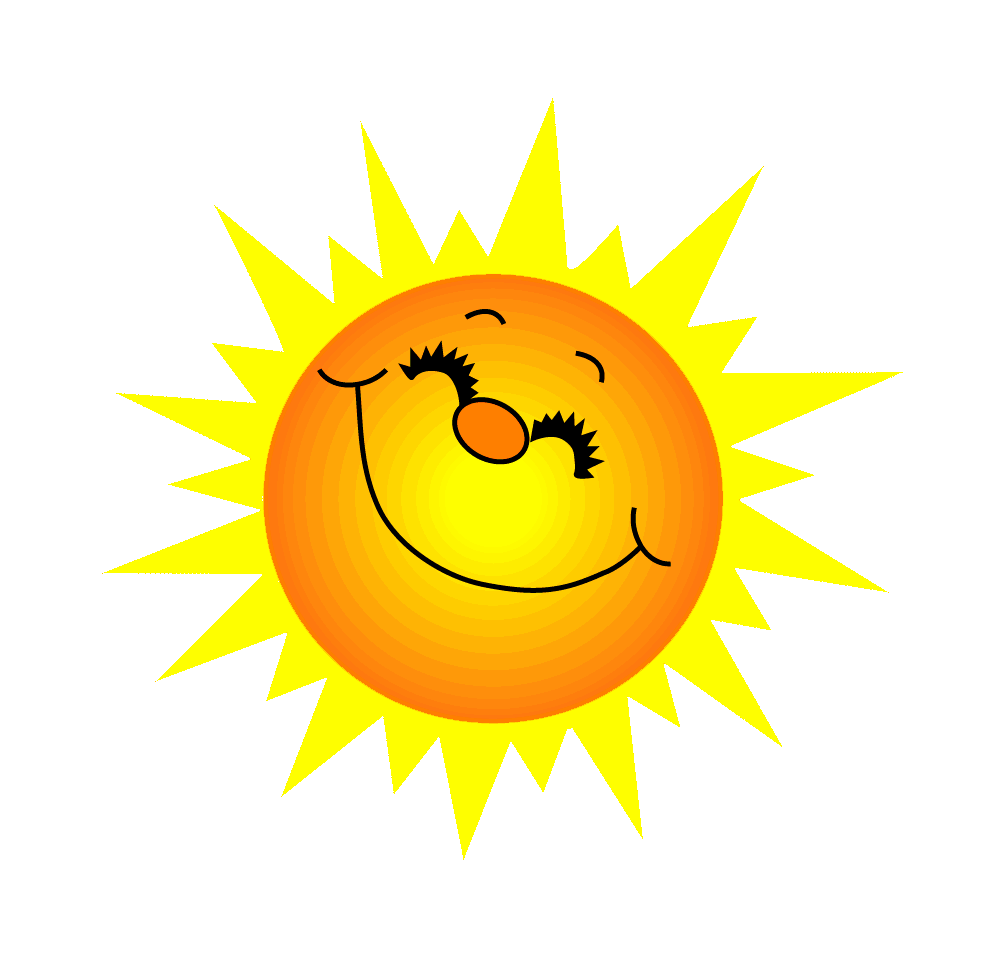 CÂU 1: Một vật được thả rơi tự do, trong quá trình rơi
A. động năng của vật không đổi.
B. thế năng của vật không đổi.
C. tổng động năng và thế năng của vật không thay đổi.
D. tổng động năng và thế năng của vật luôn thay đổi.
C
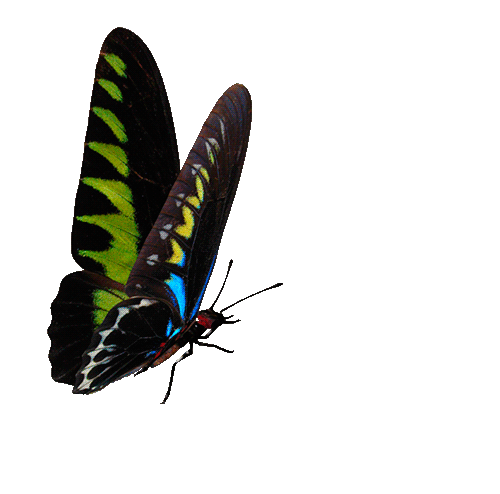 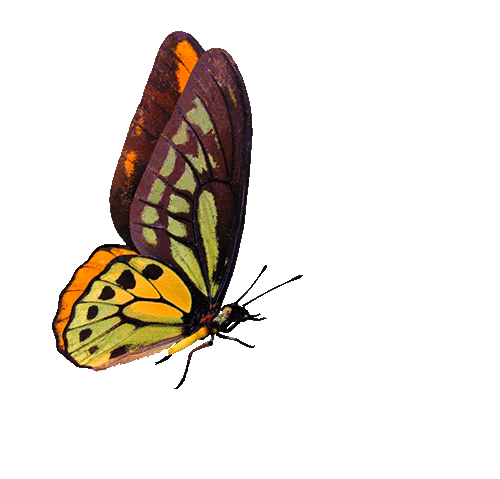 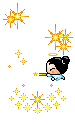 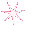 Phần thưởng của bạn là một cái bút
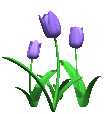 GO HOME
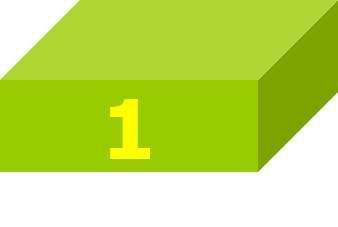 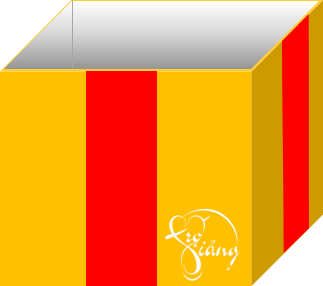 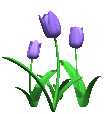 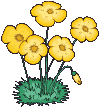 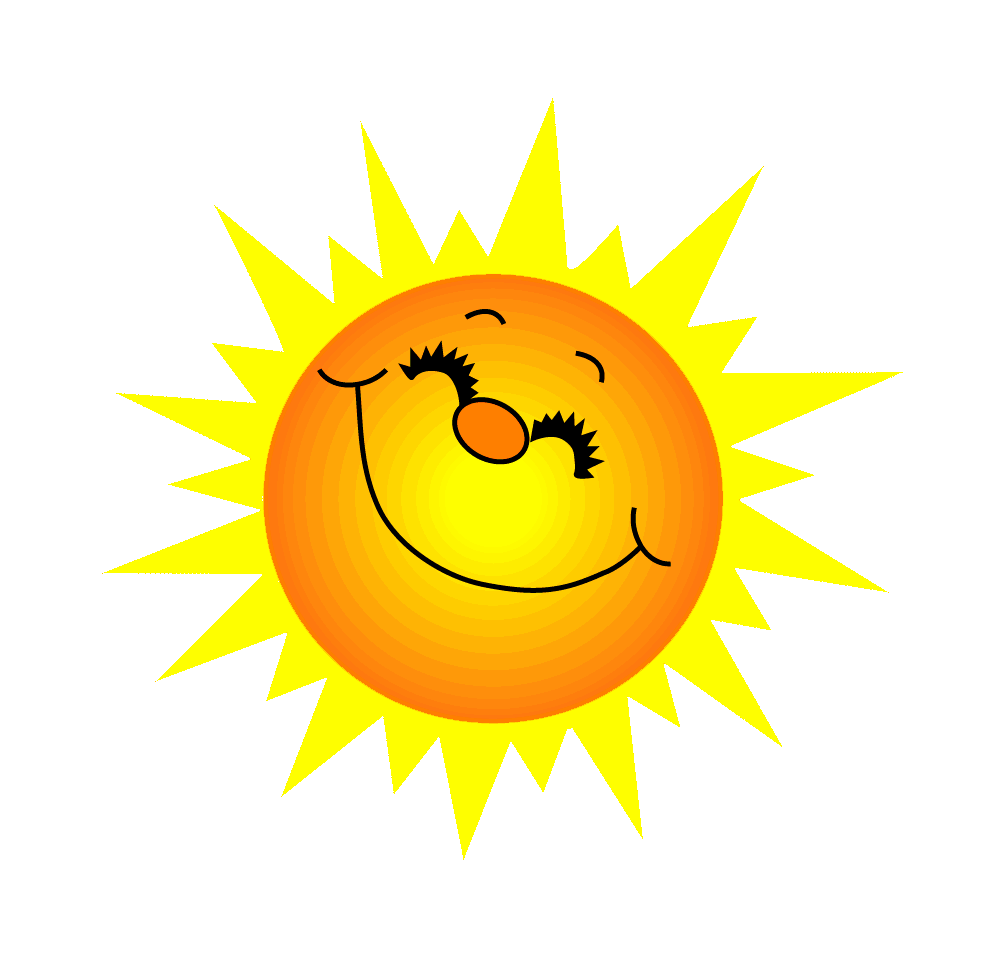 Câu 2: Trong quá trình dao động của một con lắc đơn thì tại vị trí cân bằng 
A. động năng đạt giá trị cực đại.
B. thế năng đạt giá trị cực đại.
C. cơ năng bằng không.
D. thế năng bằng động năng.
C
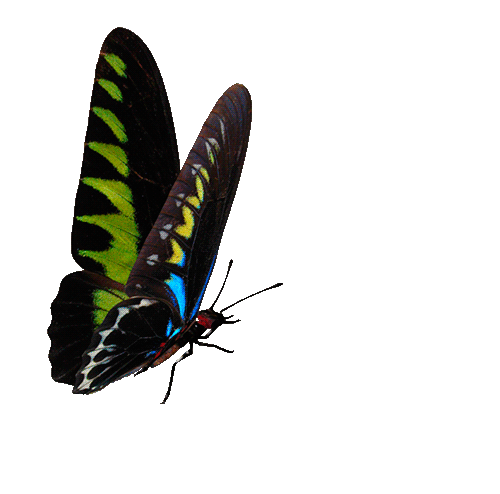 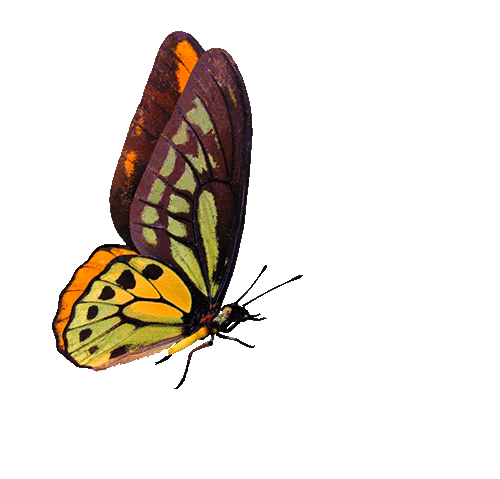 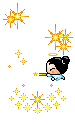 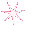 Chúc bạn may mắn lần sau
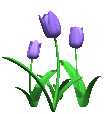 GO HOME
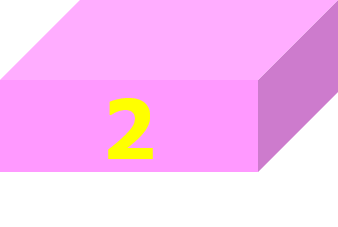 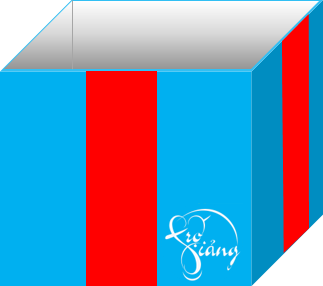 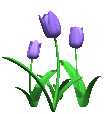 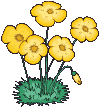 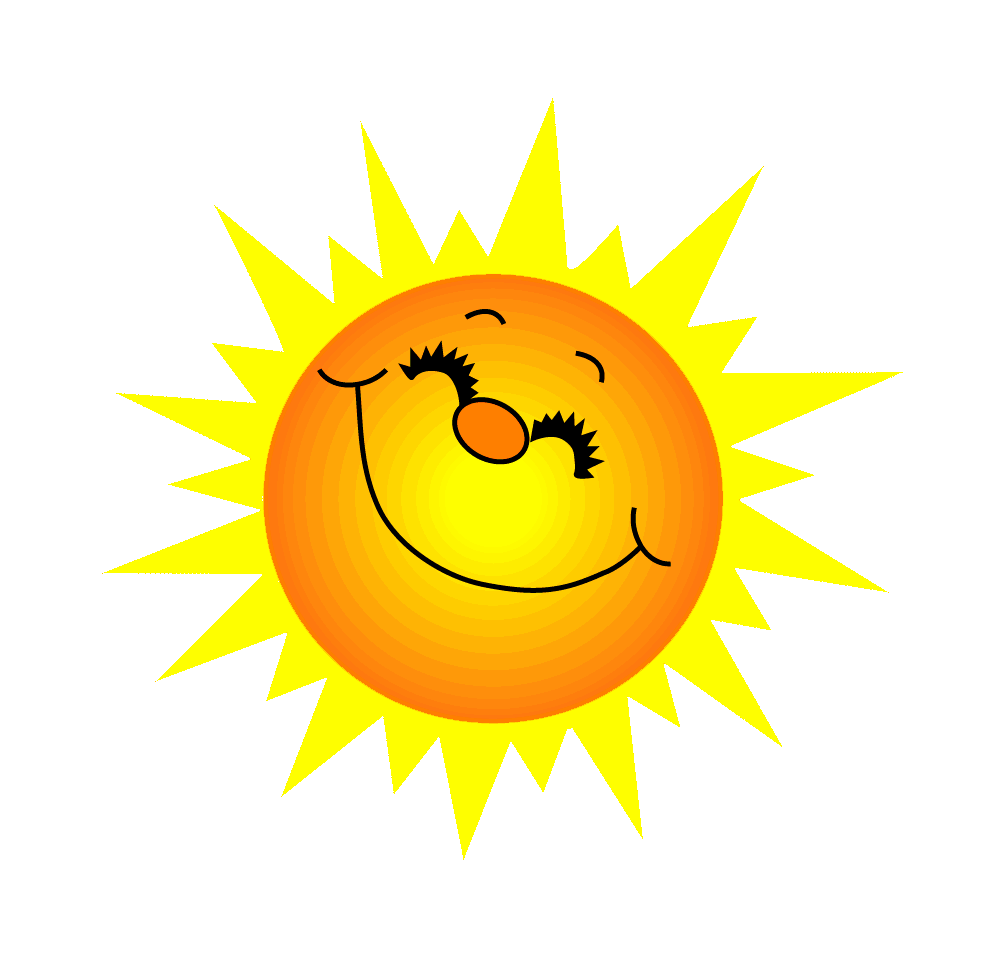 Câu 3. Cơ năng của một vật có khối lượng 2 kg rơi từ độ cao 5m xuống mặt đất là:
A. 10J    B. 100J     C.  5J        D.  50J
B
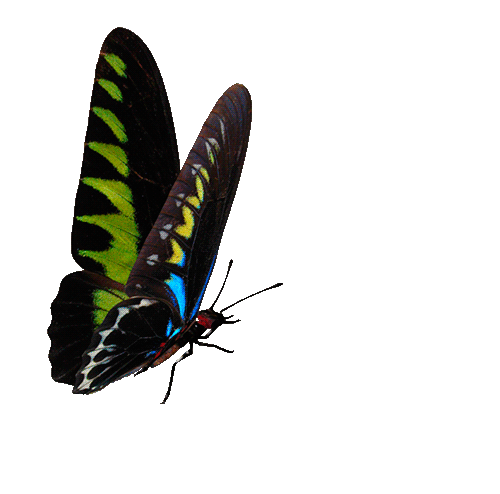 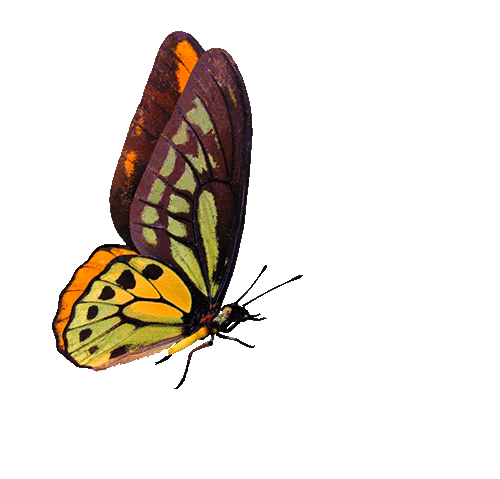 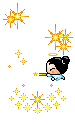 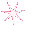 Bạn được 8 điểm
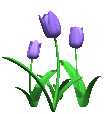 GO HOME
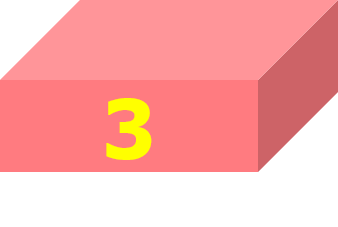 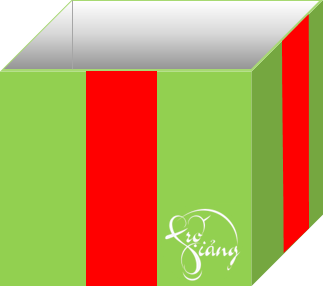 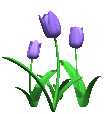 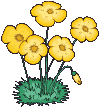 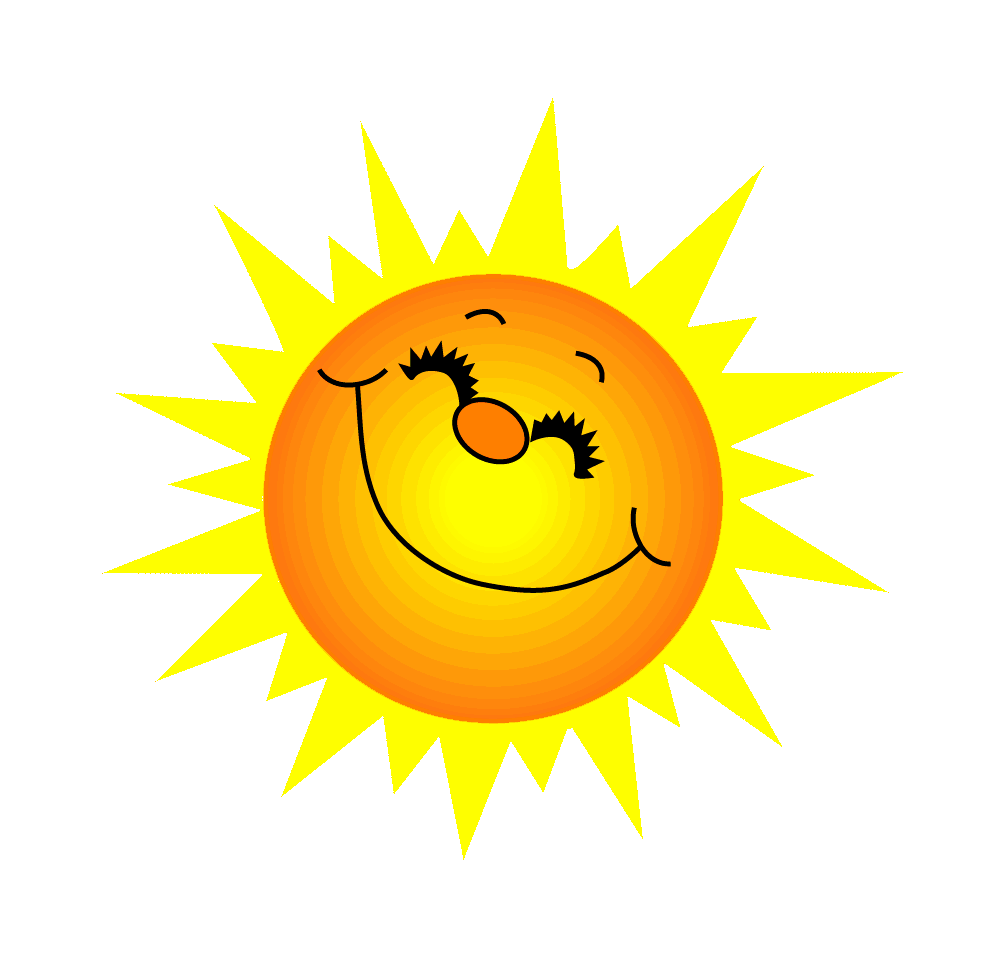 Câu 4. Một vật được thả cho rơi tự do từ độ cao h = 10m so với mặt đất. Bỏ qua mọi ma sát. Ở độ cao nào thì vật có động năng bằng thế năng?
A. 5m     B. 20m    C.  2,5m    D. 4m
A
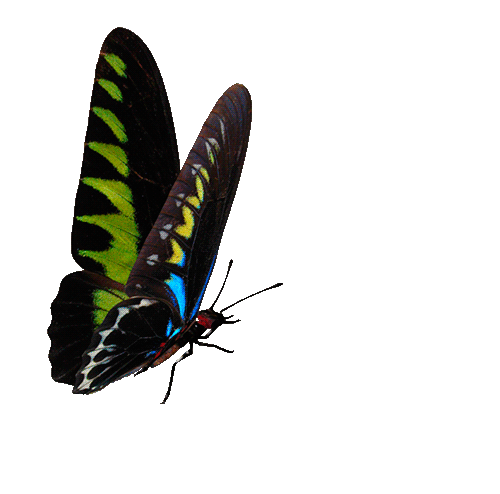 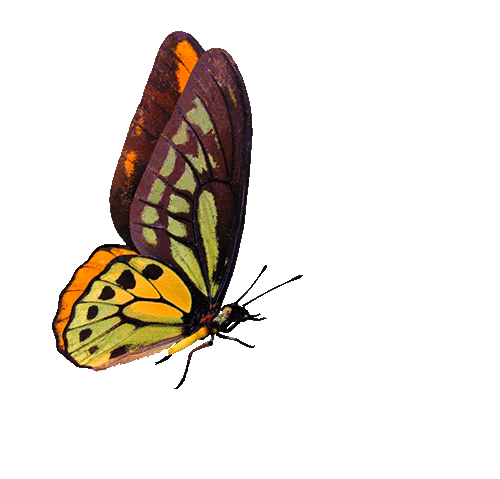 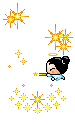 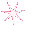 Bạn được 1 cái kẹo
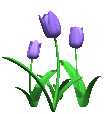 GO HOME
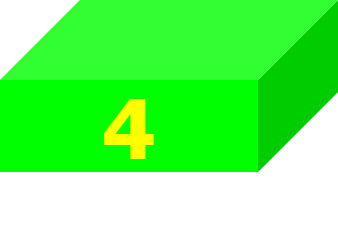 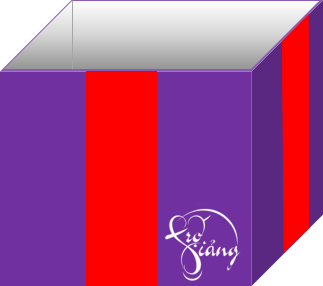 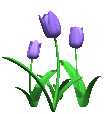 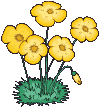 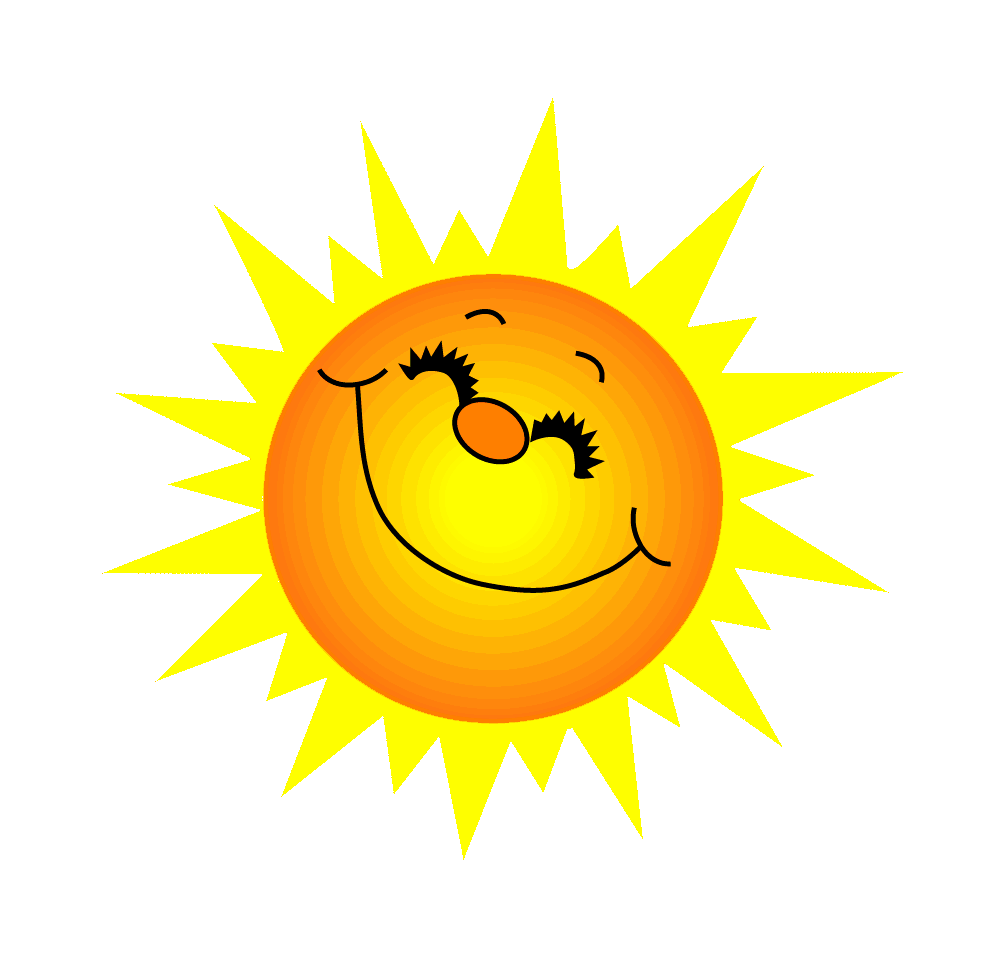 5. Giải thích được vì sao vận động viên nhảy sào có thể nhảy lên được tới hơn 6m, trong khi đó vận động viên nhảy cao chỉ nhảy được tới hơn 2m?
Vì vận động viên nhảy sào sử dụng dụng cụ hỗ trợ là cái sào. Khi sào được cắm xuống đất, đồng thời sào cũng có tính đàn hồisẽ cũng cấp cho vận động viên một năng lượng lớn (thế năng đàn hồi và động năng ban đầu)
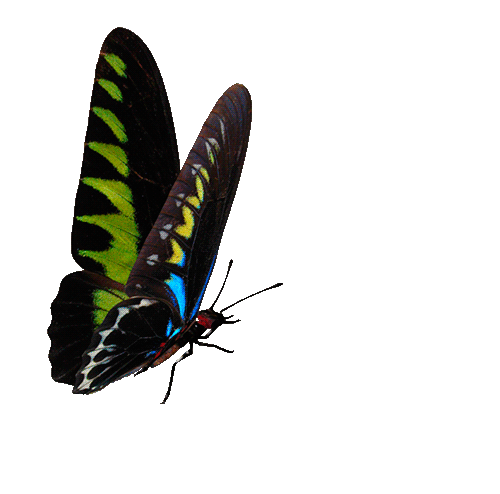 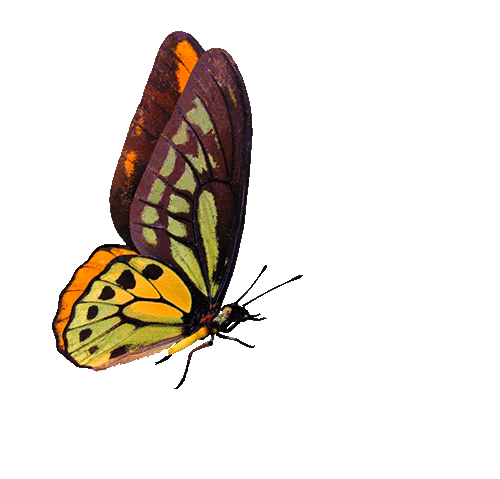 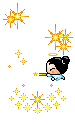 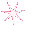 Bạn được 9 điểm
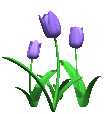 GO HOME
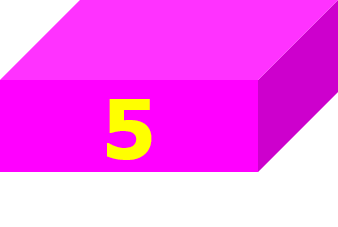 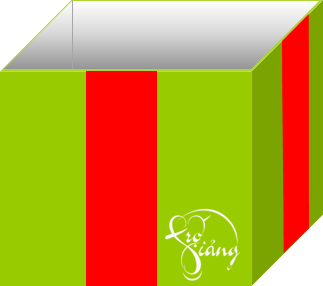 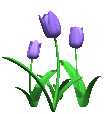 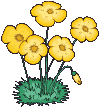 Chiếu video nhà máy thủy điện
https://www.youtube.com/watch?v=Skfta_-AfNI
BÀI 27: HIỆU SUẤT
NỘI DUNG
I. Năng lượng có ích và năng lượng hao phí
II. Hiệu suất.
BÀI 27: HIỆU SUẤT
BÀI 27: HIỆU SUẤT
I. Năng lượng có ích và năng lượng hao phí
Nhiệm vụ 1: Hoàn thành phiếu học tập 1
Nhiệm vụ 2: Thảo luận câu hỏi trong SGK
BÀI 27: HIỆU SUẤT
BÀI 27: HIỆU SUẤT
BÀI 27: HIỆU SUẤT
BÀI 27: HIỆU SUẤT
I. Năng lượng có ích và năng lượng hao phí
Khi năng lượng được chuyển từ dạng này sang dạng khác, từ vật này sang vật khác, thì luôn có một phần bị hao phí.
Động cơ điện chỉ có khoảng 10% năng lượng bị hao phí.
Pin mặt trời đến 90% năng lượng bị hao phí.
Động cơ nhiệt có 60- 70% năng lượng bị hao phí
BÀI 27: HIỆU SUẤT
II. Hiệu suất
Thảo luận nhóm hoàn thành phiếu học tập 2
BÀI 27: HIỆU SUẤT
BÀI 27: HIỆU SUẤT
BÀI 27: HIỆU SUẤT
II. Hiệu suất
Trong đó:
A là công cơ học mà động cơ thực hiện (J)
Q là nhiệt lượng mà động cơ nhận được từ nhiên liệu đốt cháy(J)
BÀI 27: HIỆU SUẤT
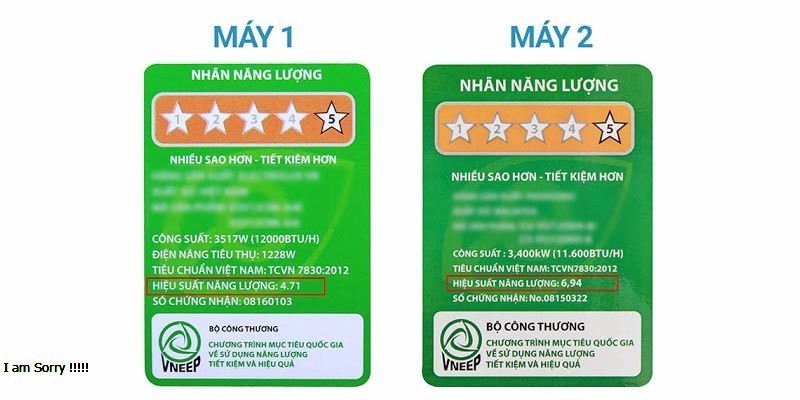 BÀI 27: HIỆU SUẤT
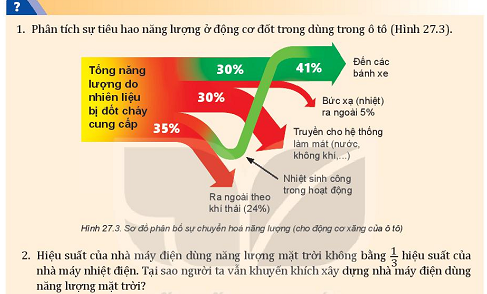 BÀI 27: HIỆU SUẤT
Thank You !